CATÁLOGO CHERRYS
2014/2015
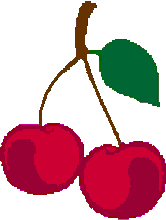 Todo elaborado a mano
ÍNDICE:
·Fofuchas/fofulápices..........3
·Bisutería.........................4
·Dibujos en láminas............. 5
·Tatuajes de henna.............6
·Platos craquelados.............7
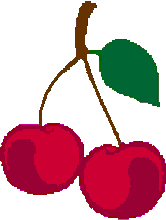 FOFUCHAS/FOFULÁPICES.
3
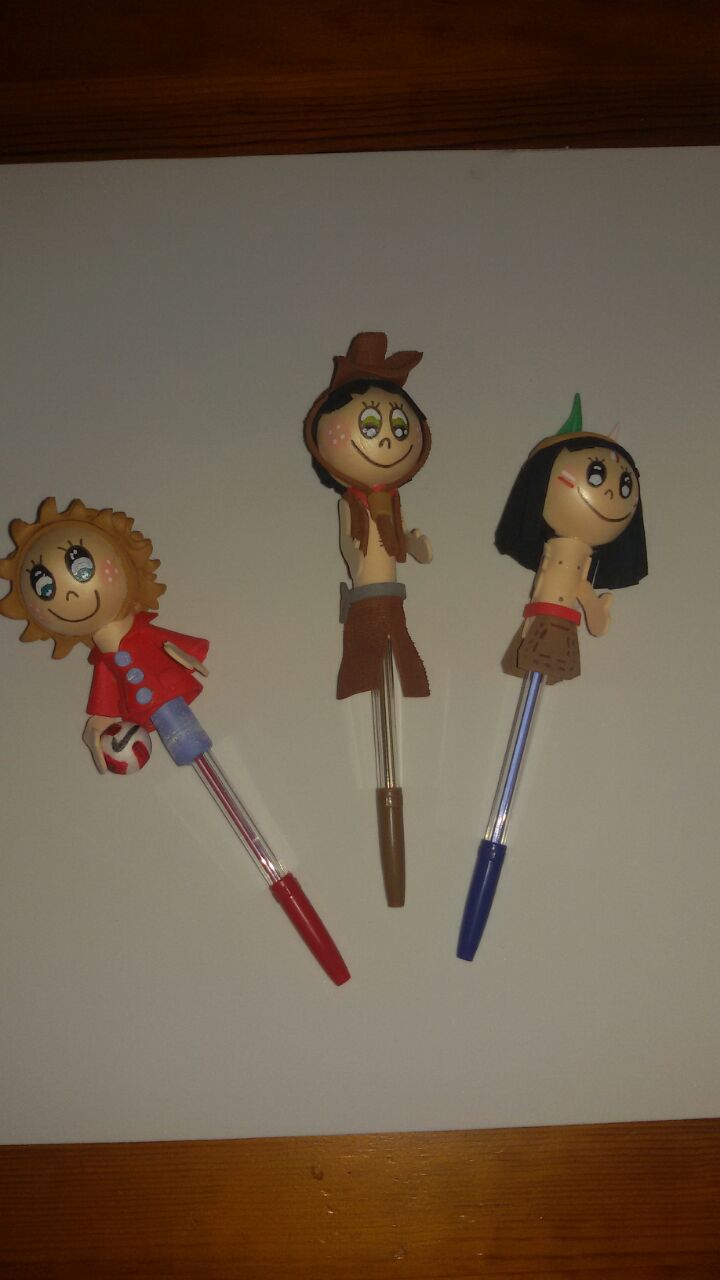 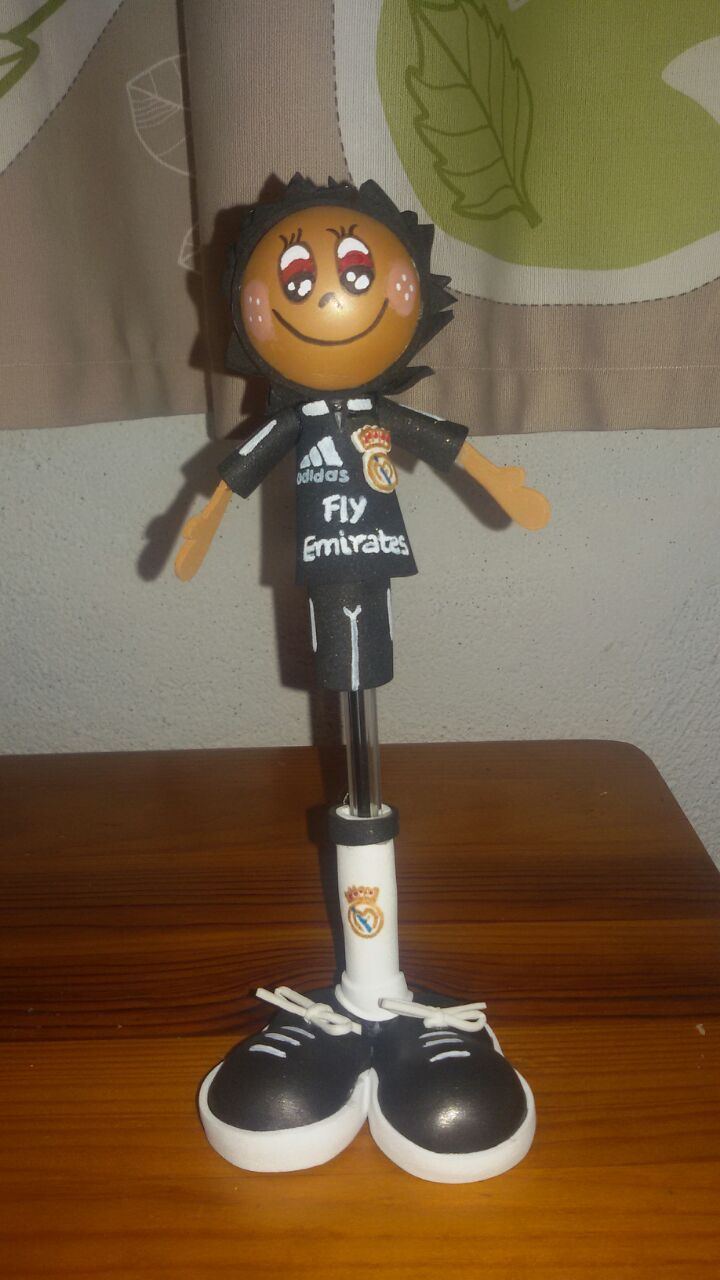 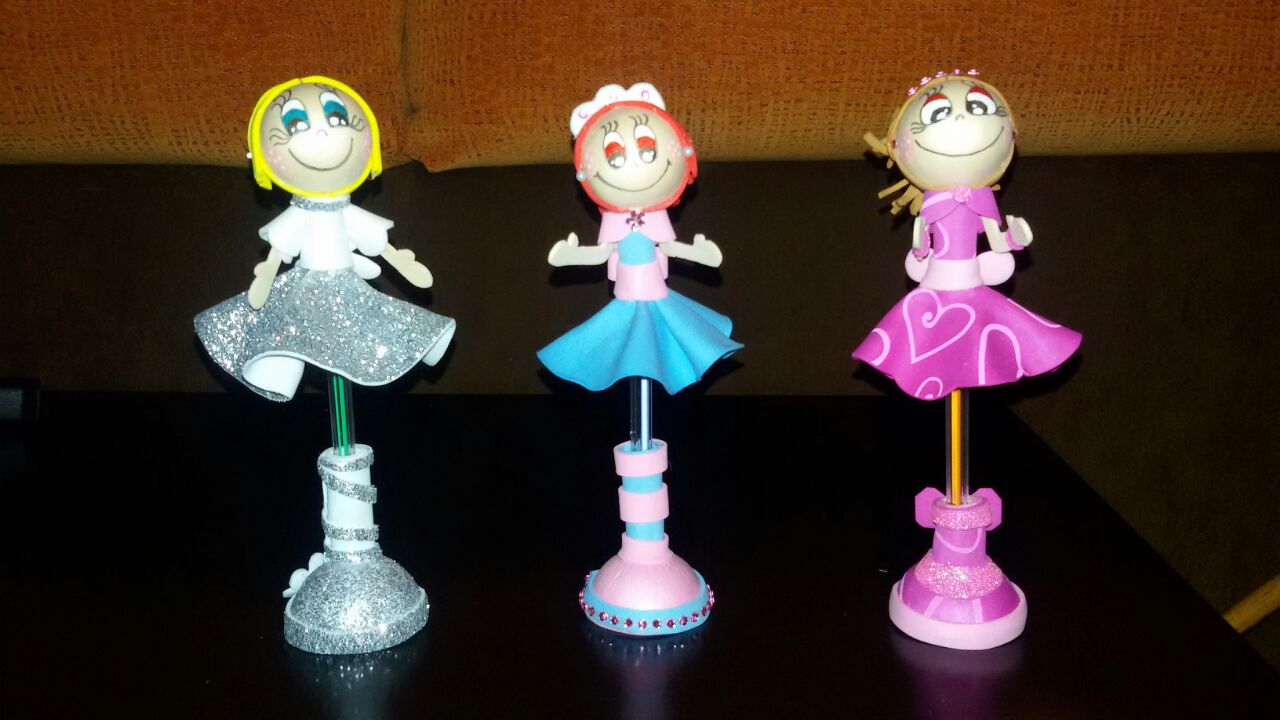 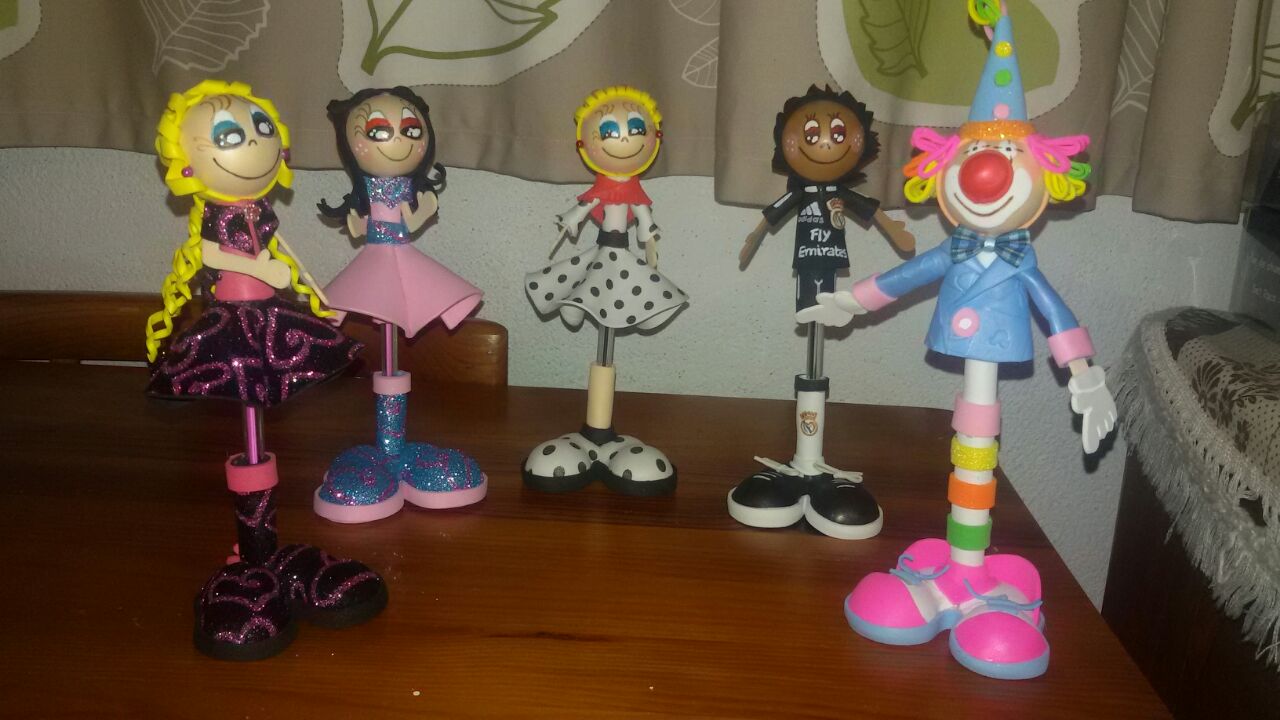 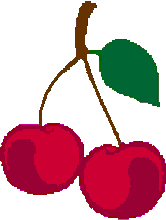 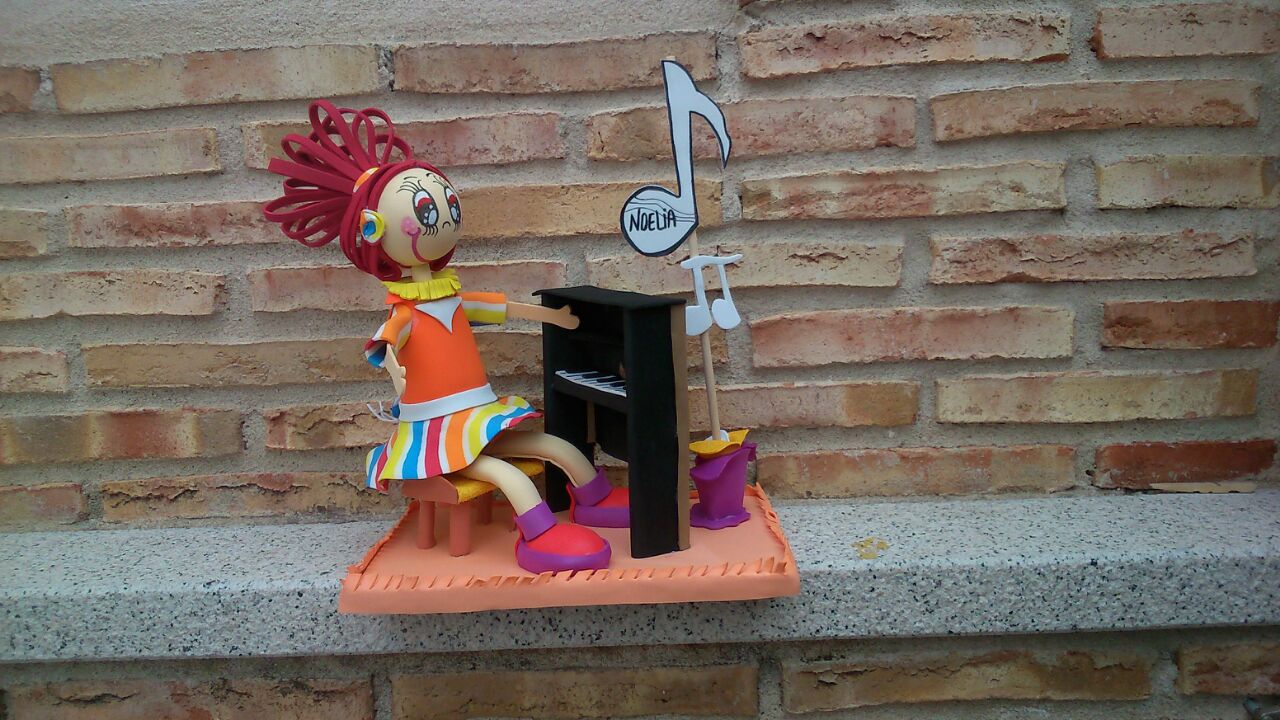 BISUTERÍA.
4
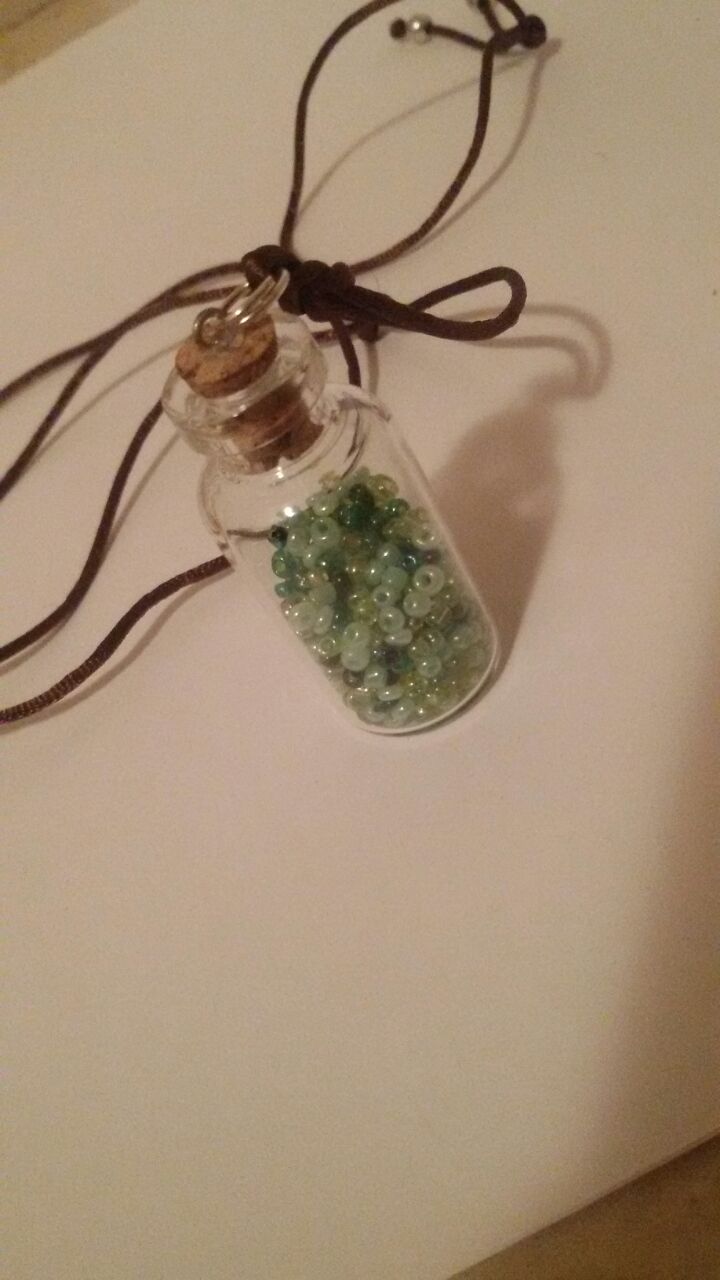 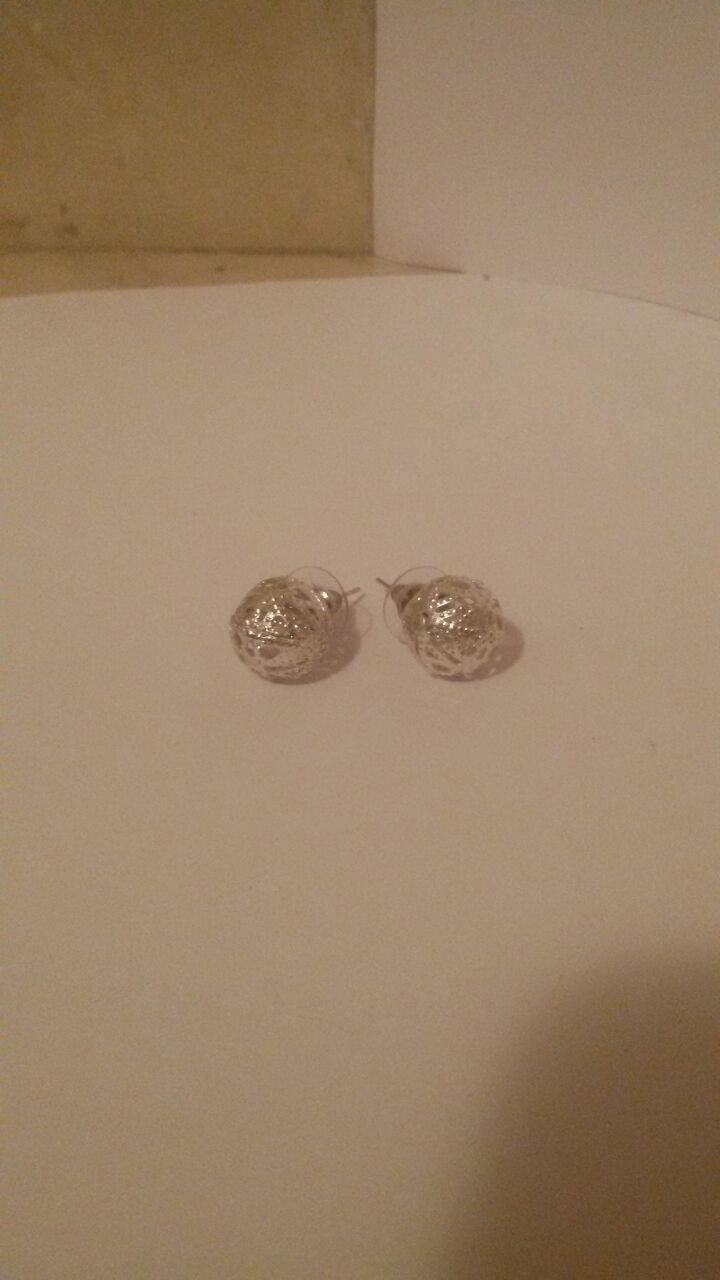 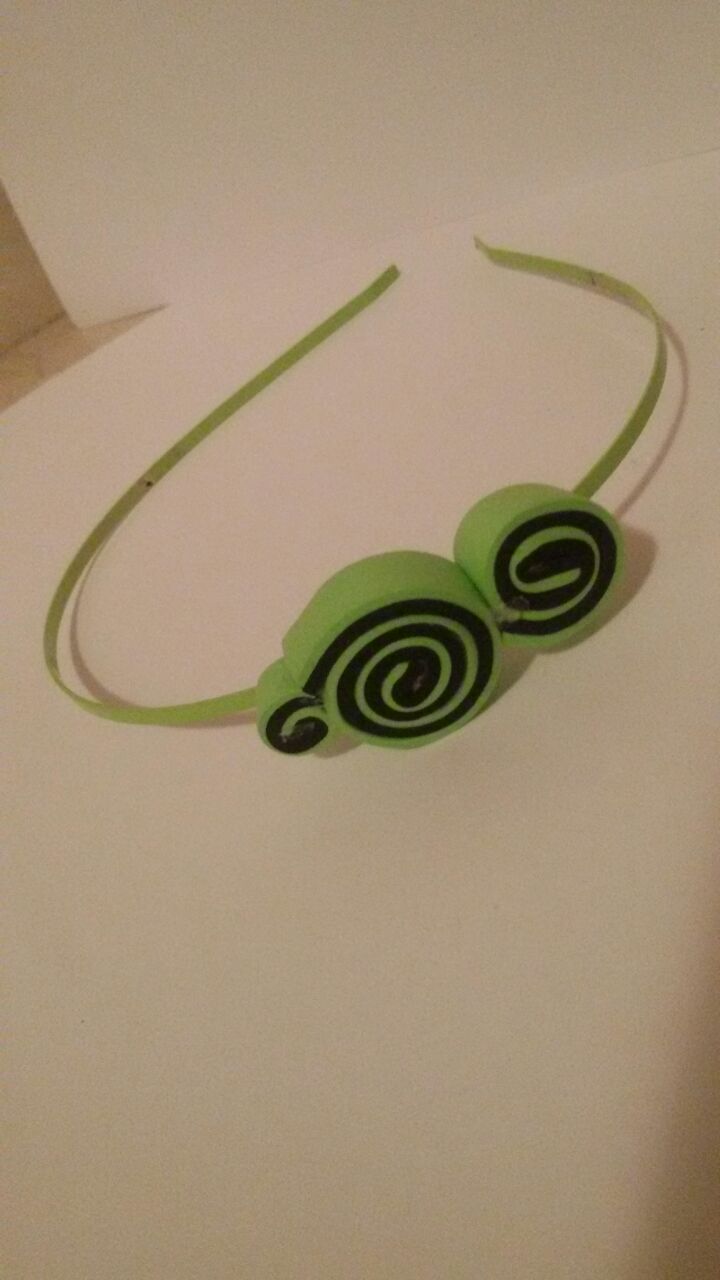 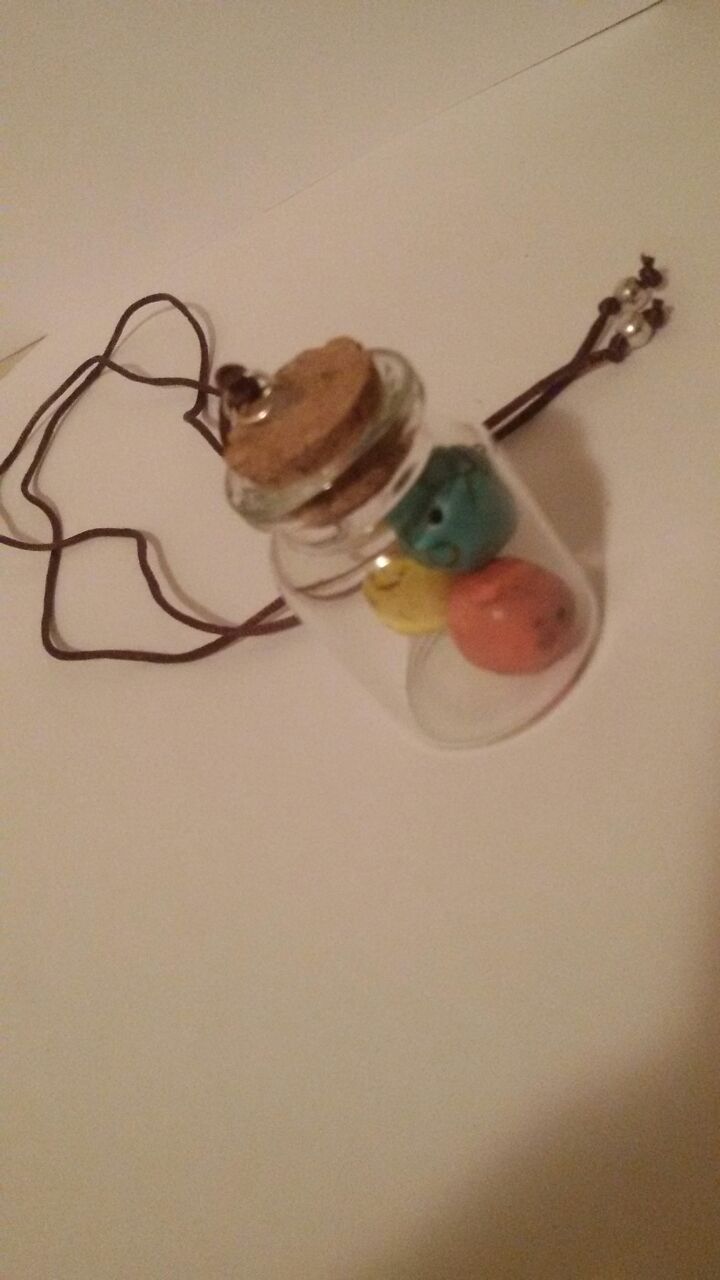 Gran variedad
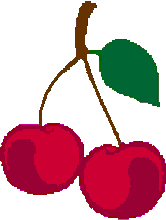 DIBUJOS EN LÁMINA.
5
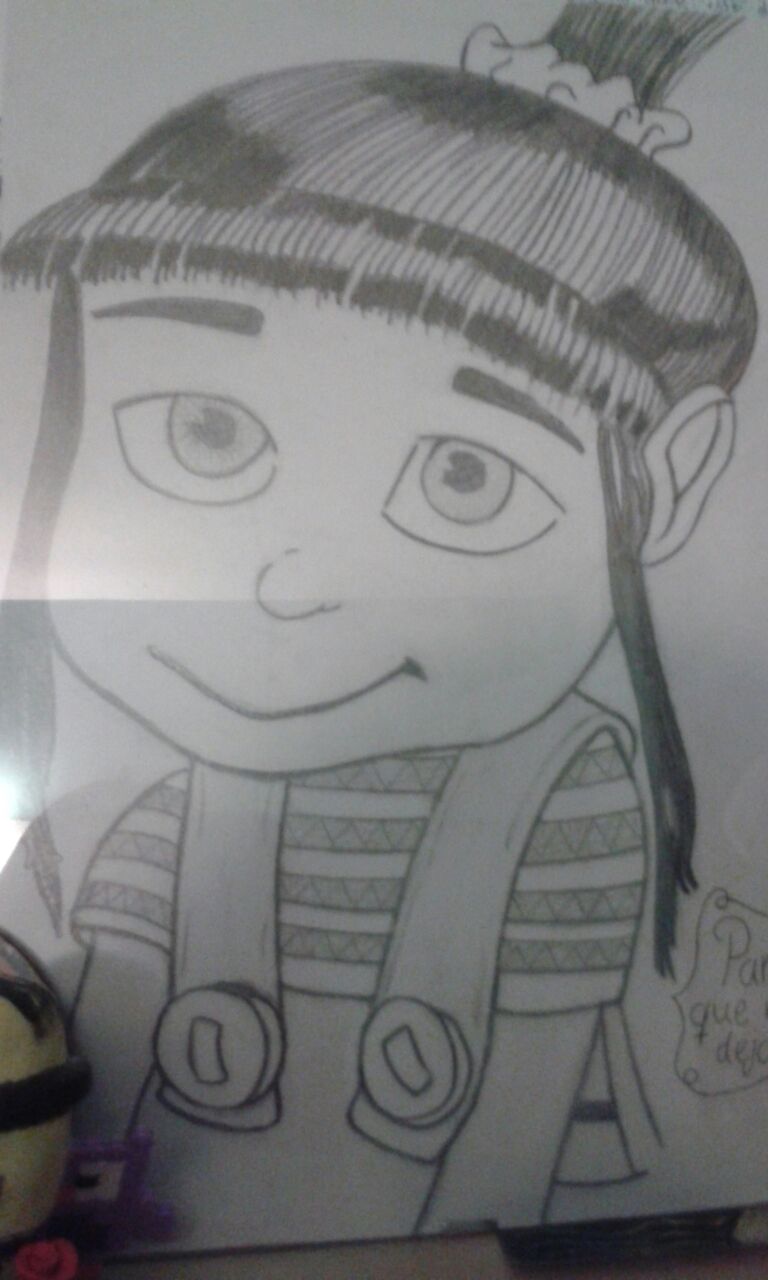 ¡Tú eliges el dibujo y nosotros lo hacemos!
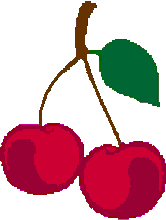 TATUAJES DE HENNA.
6
Diseño a elegir
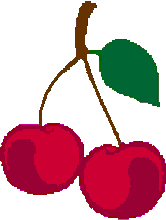 PLATOS CRAQUELADOS.
7
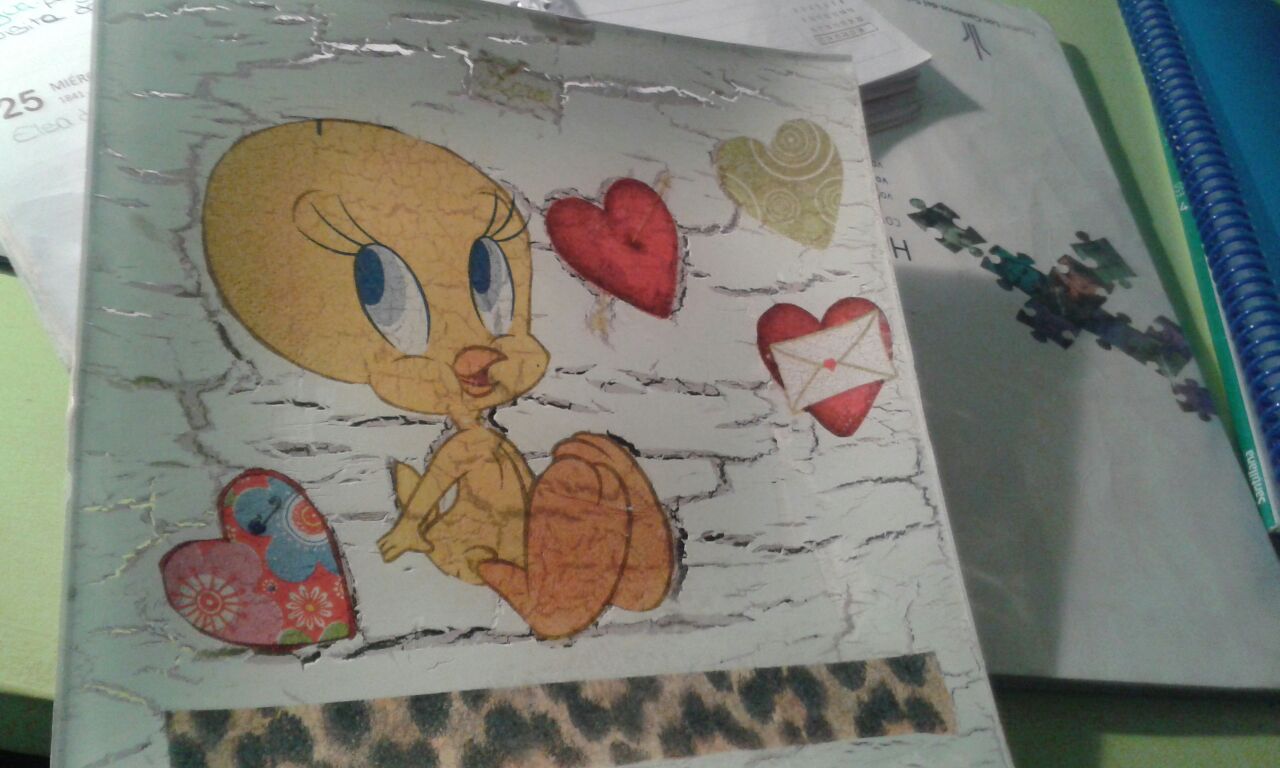 Platos de decoración con el estilo que elijas.
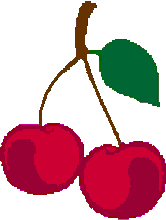